特別授業～省エネについて考えてみよう！～
広告をつくる上で大事なポイント
広告の大事なポイントの一つに、
キャッチコピーがあります。
キャッチコピーとは、
人の心を動かす“ひとこと” です。
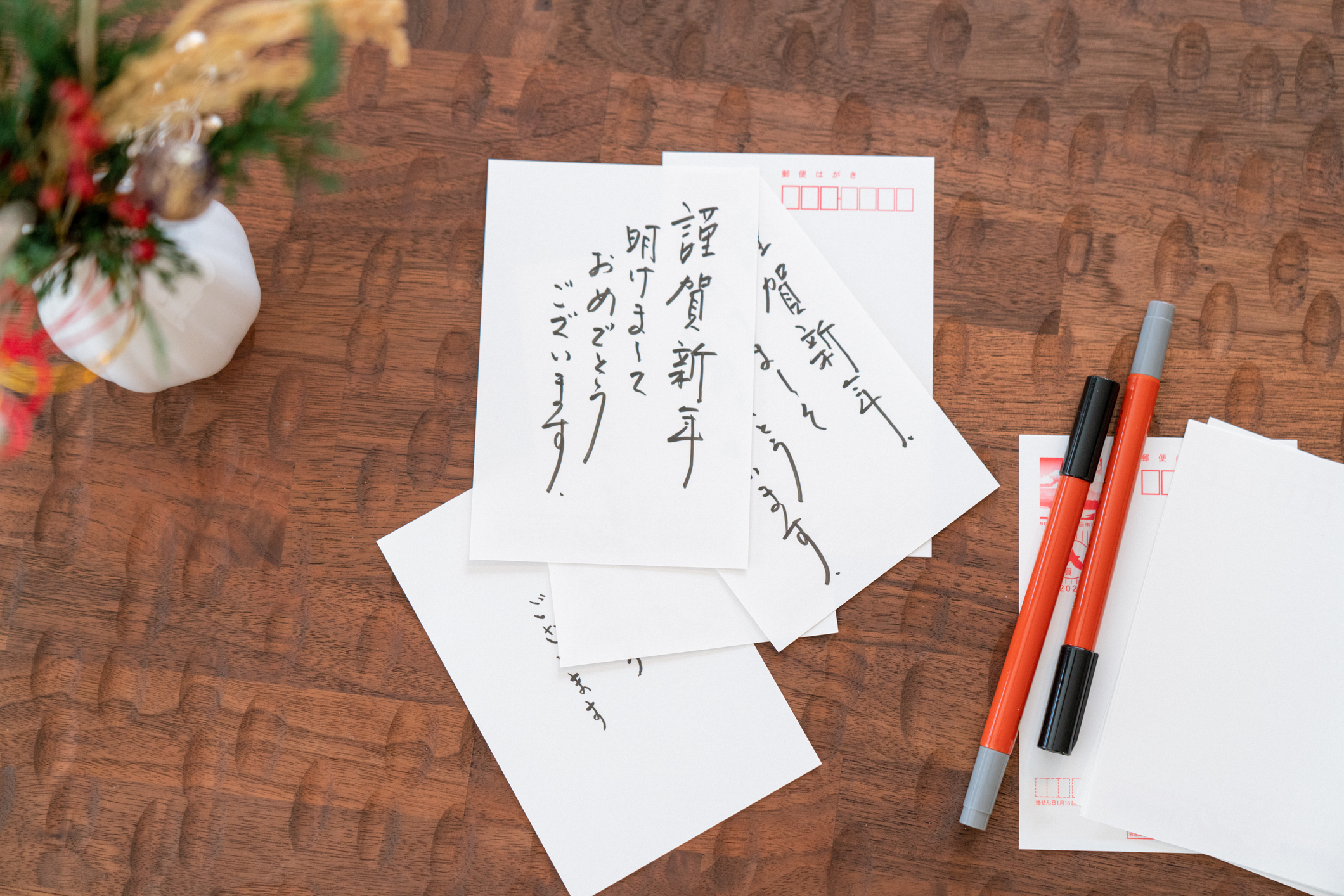 今の世の中で年賀状を売るには
なんと言ったらいいだろう？
年賀状は、贈り物だと思う。
たった一枚の、小さくて、うすい紙。それが年賀状です。そこには何も入らない。指輪も、セーターも、シャンパンも入らない。でも、そこには、あなたを入れられる。あなたの気持ちを、あなたの言葉を、あなたの表現を入れることができる。だから年賀状はすばらしい。そう思いませんか。大切な人のもとへ。一年で、いちばん初めに届けられるプレゼント。
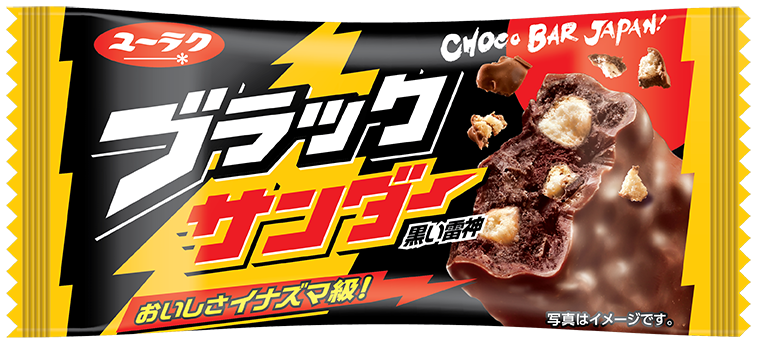 バレンタインデーに
ブラックサンダーを売るには
なんと言ったらいいだろう？
一目で義理とわかるチョコ
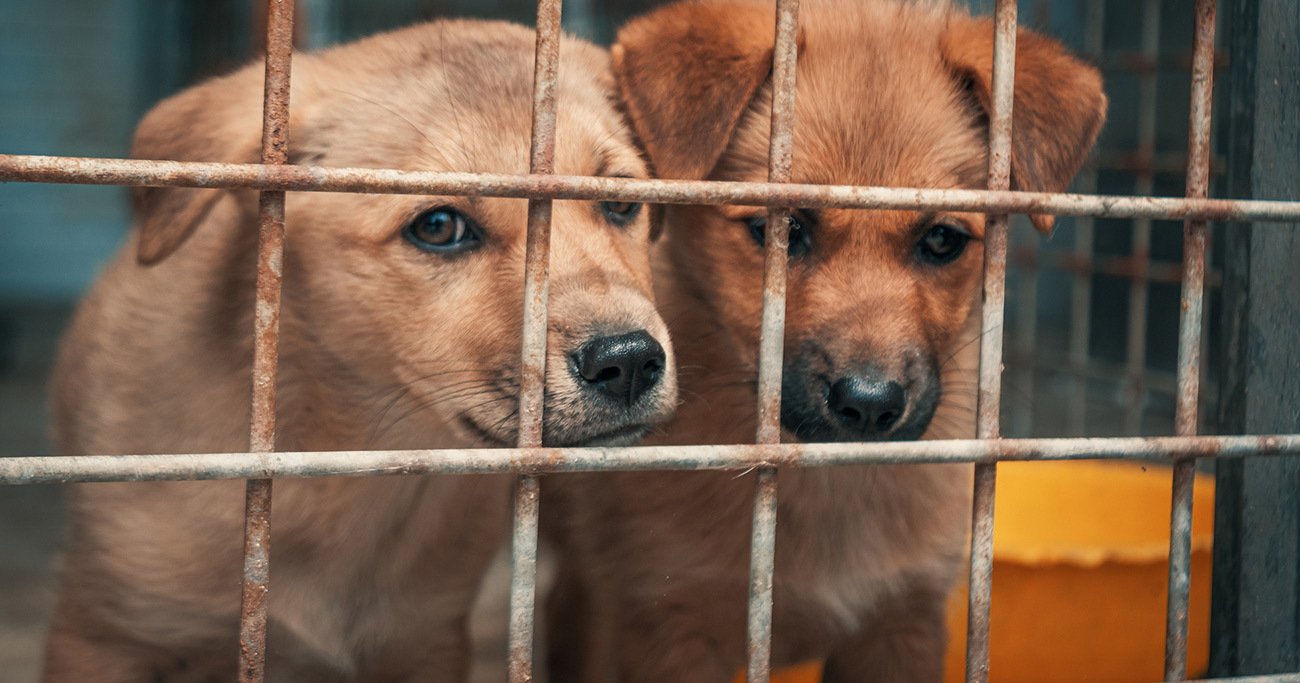 ペットを捨ててしまう人を減らすには
なんと言ったらいいだろう？
捨てた日も、散歩と思ってよろこんで出かけて行った
今日皆さんに考えてほしいキャッチコピー
省エネに取り組む人を増やすには
なんと言ったらいいだろう？
今日のスケジュール
日本のエネルギー消費
5分
みんなの省エネ活動
10分
～休憩（10分間）～
グループワーク
“省エネのキャッチコピーをつくろう～”
35分
今日、みんなに意識してほしいこと
①テストと違い、正解はない。「自由な」発想で！
②意見を否定しない。まず「いいね！」の気持ちが大事！
③「ぶっちゃけ」が大事。自分の本音を大切に！
キャッチコピーを考える前に…
日本のエネルギー消費
エネルギーを消費する量の変化
（1018J)
16
12
10
8
6
4
2
0
1973
2018
出典：資源エネルギー庁「エネルギー白書2020より作成」
エネルギーを消費する量の変化
（1018J)
16
4５年で増加
12
10
8
6
4
2
0
1973
2018
出典：資源エネルギー庁「エネルギー白書2020より作成」
エネルギーを消費する量の変化
（1018J)
16
産業部門
46.6%
12
65.5%
0.8倍
10
8
運輸部門
23.4%
6
1.7倍
4
業務他部門
16.1%
2.1倍
16.4%
2
家庭部門
14.0%
9.2%
1.9倍
8.9%
0
1973
2018
出典：資源エネルギー庁「エネルギー白書2020より作成」
エネルギーを消費する量の変化
（1018J)
16
産業部門
46.6%
12
65.5%
0.8倍
10
8
運輸部門
23.4%
6
1.7倍
4
業務他部門
16.1%
2.1倍
16.4%
2
家庭部門
14.0%
9.2%
1.9倍
8.9%
0
1973
2018
出典：資源エネルギー庁「エネルギー白書2020より作成」
産業部門
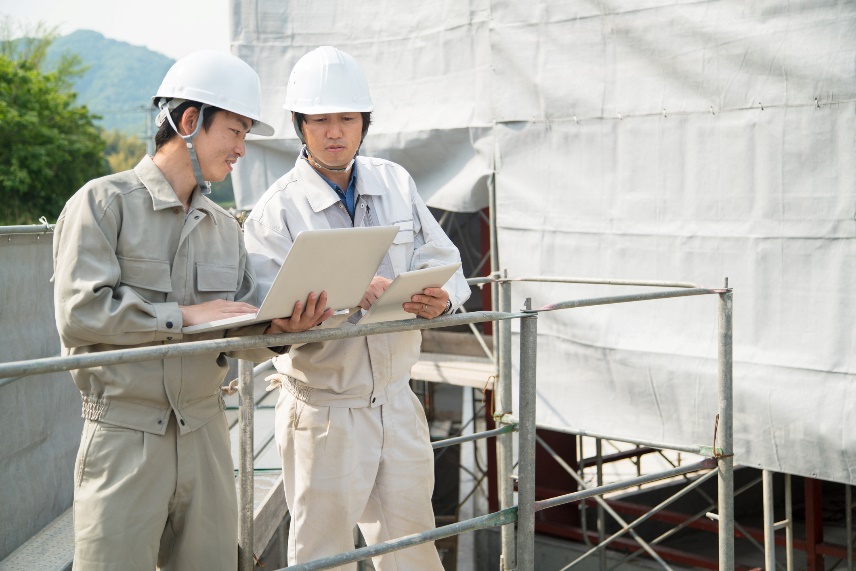 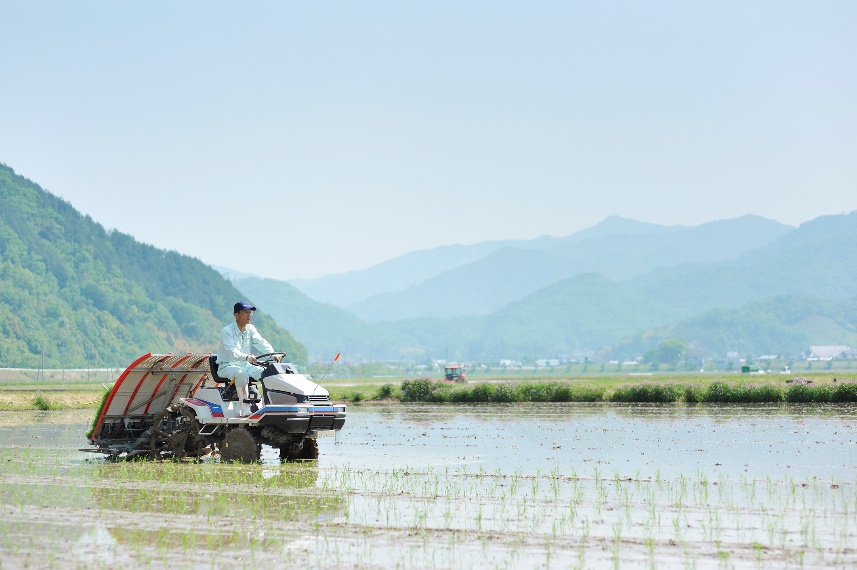 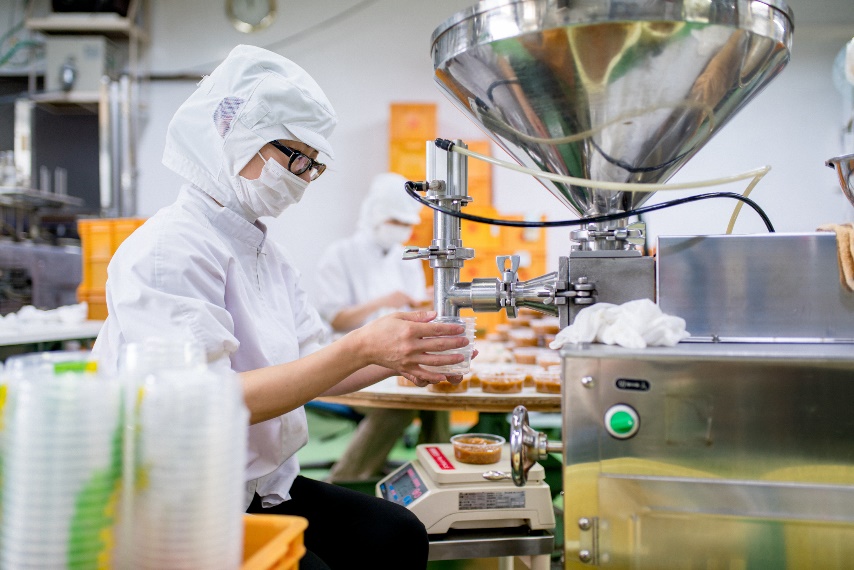 農林水産業
建設業
製造業
など
エネルギーを消費する量の変化
（1018J)
16
産業部門
46.6%
12
65.5%
0.8倍
10
8
運輸部門
23.4%
6
1.7倍
4
業務他部門
16.1%
2.1倍
16.4%
2
家庭部門
14.0%
9.2%
1.9倍
8.9%
0
1973
2018
出典：資源エネルギー庁「エネルギー白書2020より作成」
運輸部門
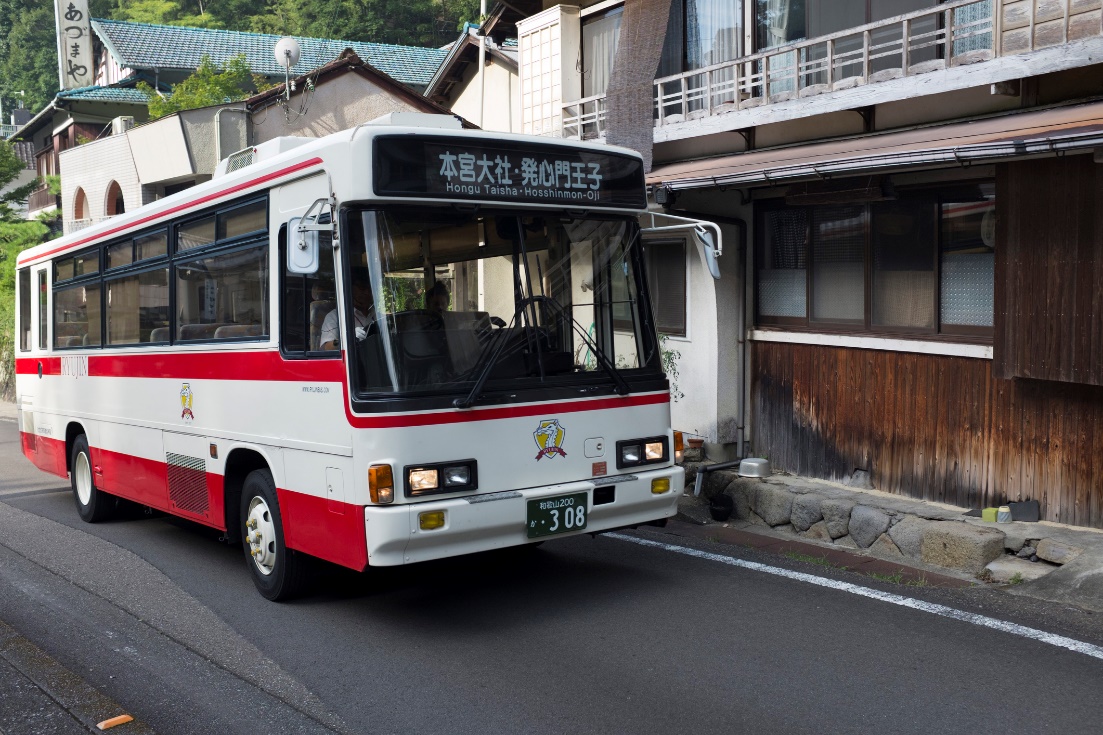 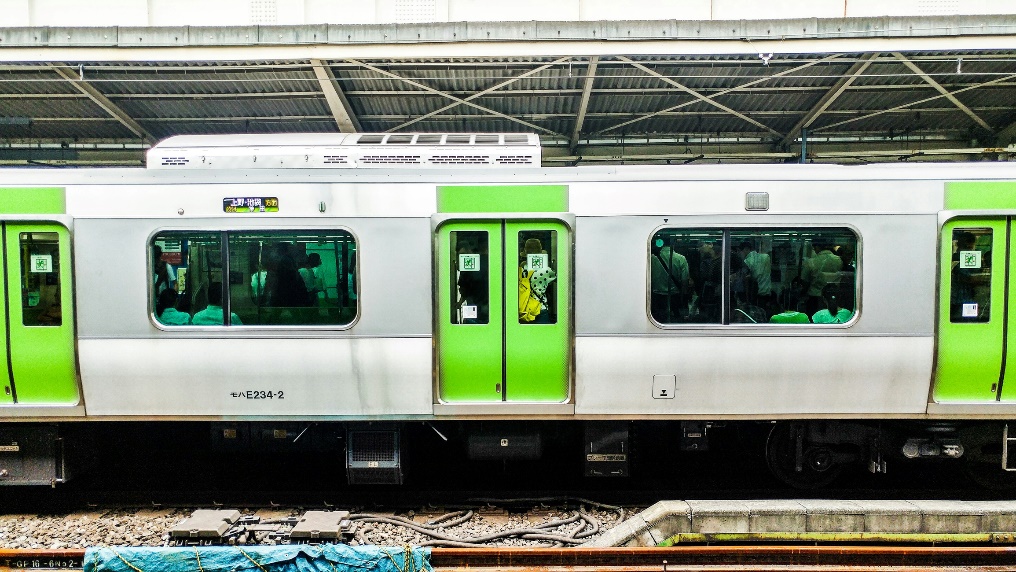 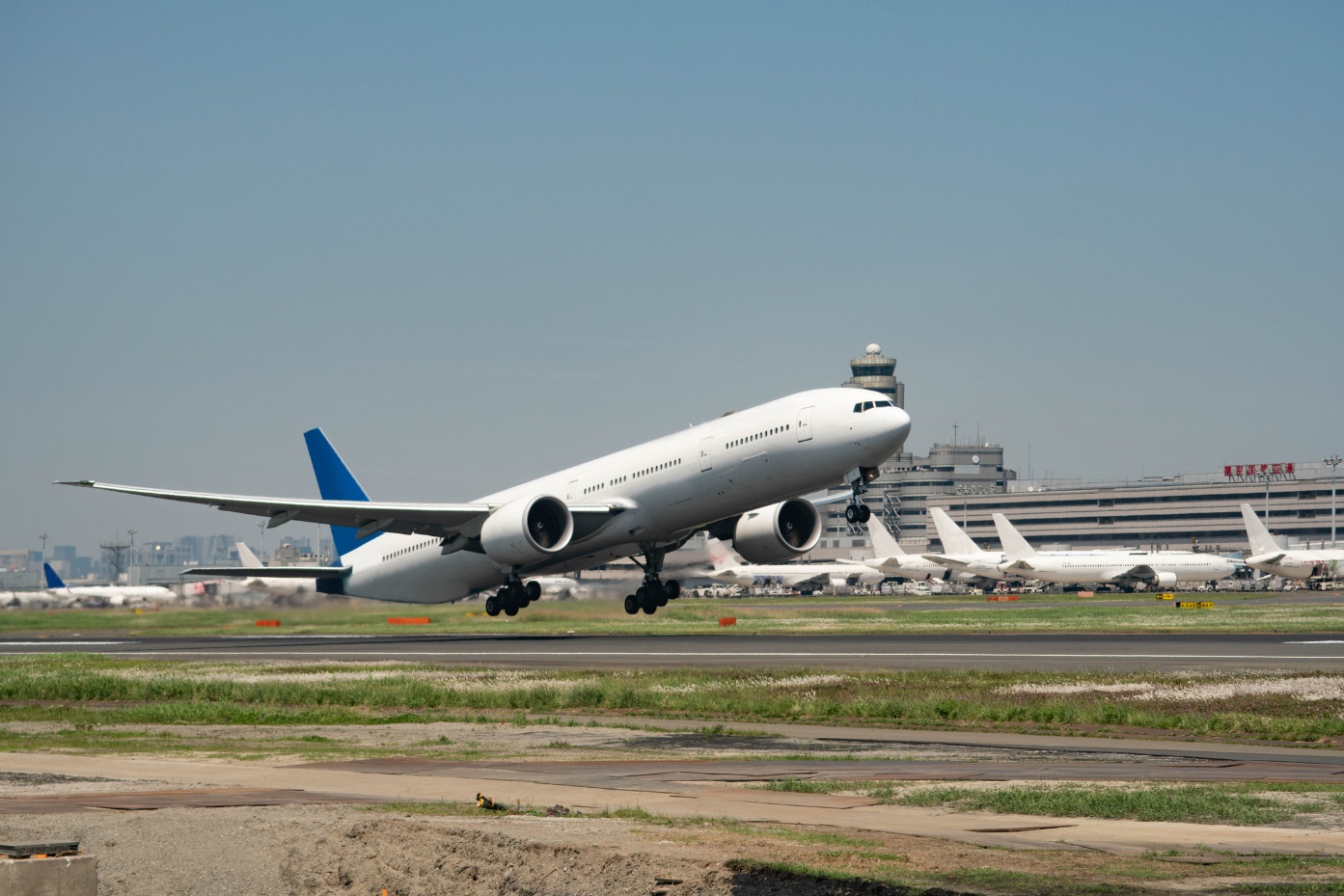 バス
電車
飛行機
など
エネルギーを消費する量の変化
（1018J)
16
産業部門
46.6%
12
65.5%
0.8倍
10
8
運輸部門
23.4%
6
1.7倍
4
業務他部門
16.1%
2.1倍
16.4%
2
家庭部門
14.0%
9.2%
1.9倍
8.9%
0
1973
2018
出典：資源エネルギー庁「エネルギー白書2020より作成」
業務他部門
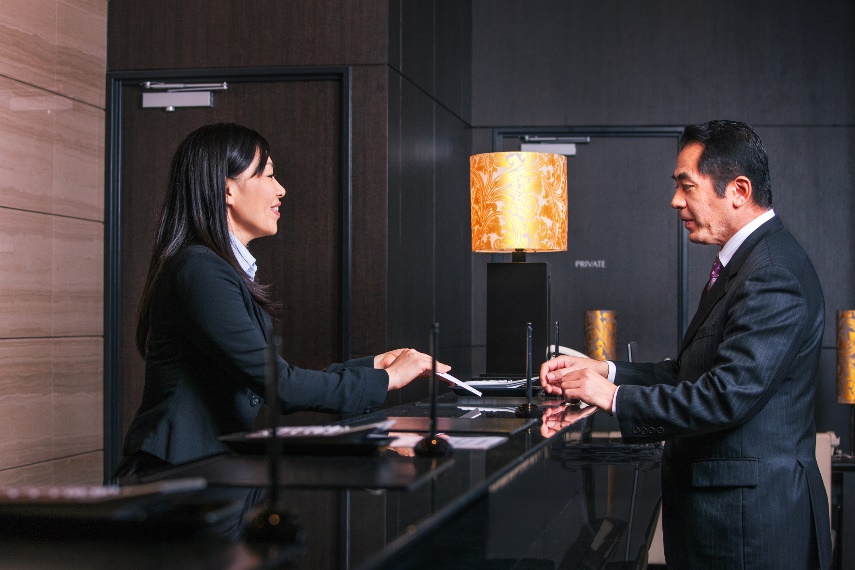 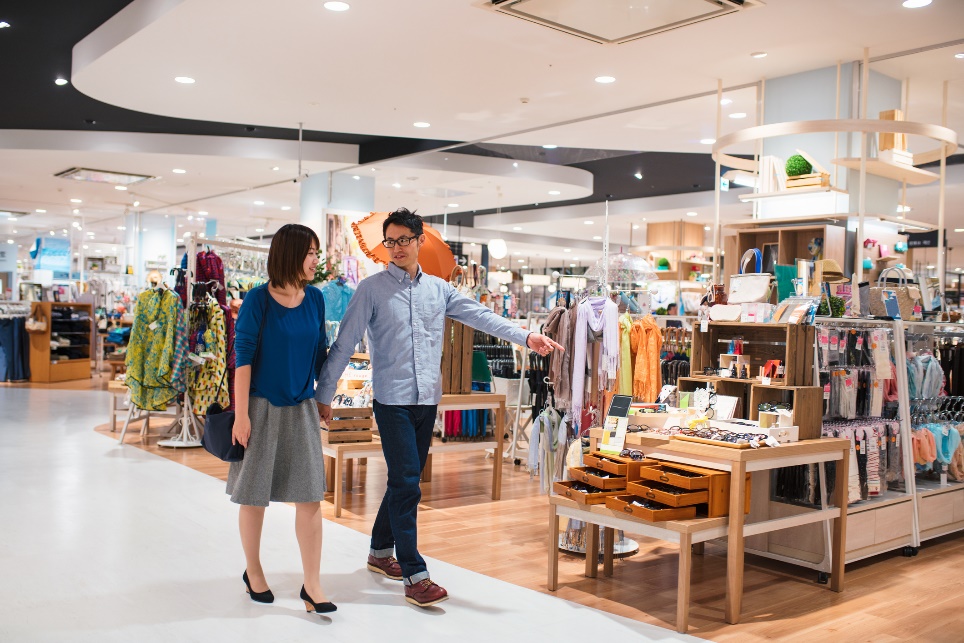 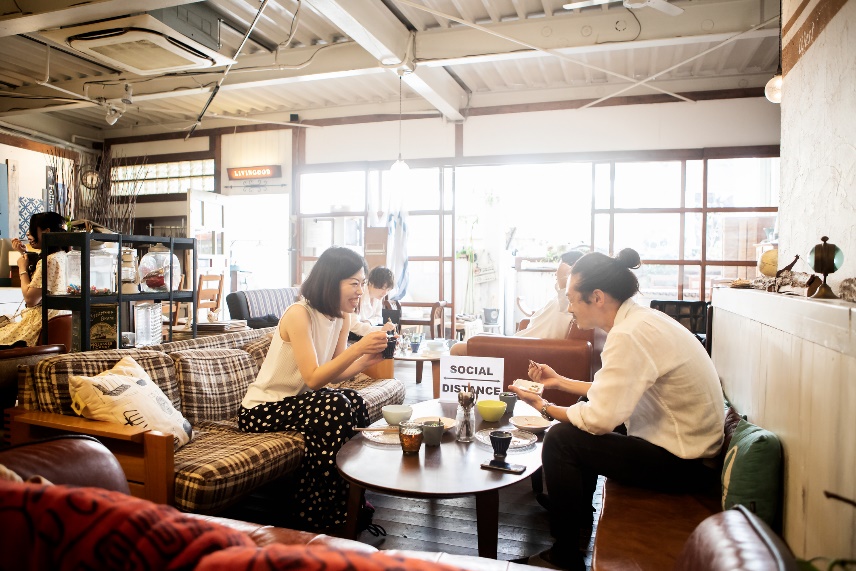 ホテル
デパート
カフェ・レストラン
など
エネルギーを消費する量の変化
（1018J)
16
産業部門
46.6%
12
65.5%
0.8倍
10
8
運輸部門
23.4%
6
1.7倍
4
業務他部門
16.1%
2.1倍
16.4%
2
家庭部門
14.0%
9.2%
1.9倍
8.9%
0
1973
2018
出典：資源エネルギー庁「エネルギー白書2020より作成」
家庭部門
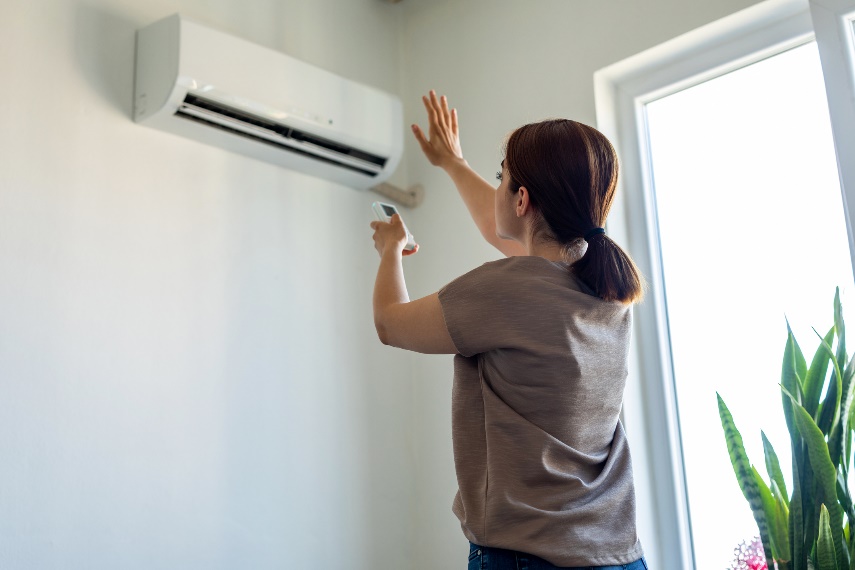 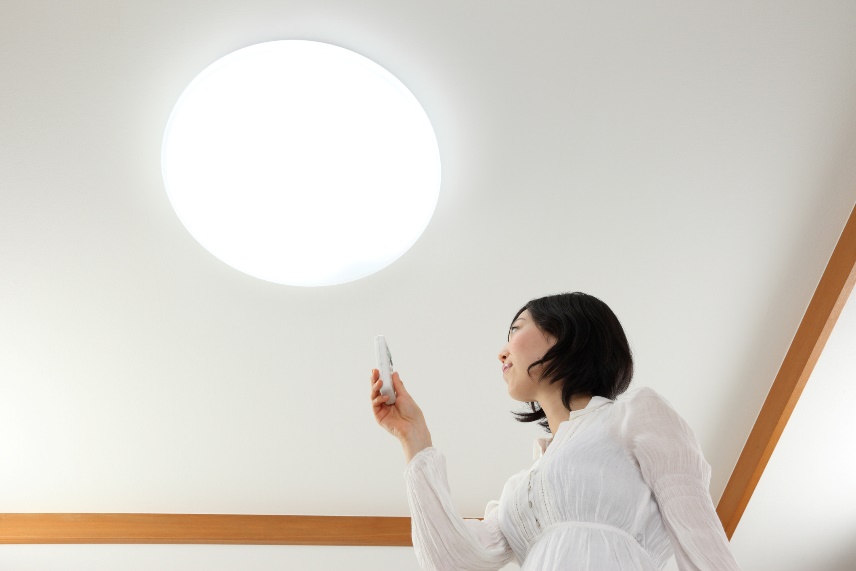 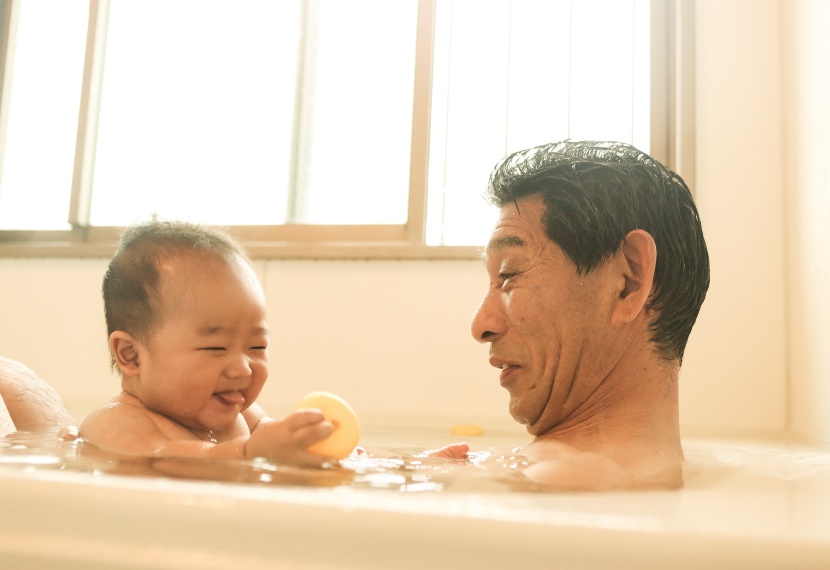 冷暖房
照明
給湯
など
家庭の部門が1.9倍になっている理由は？
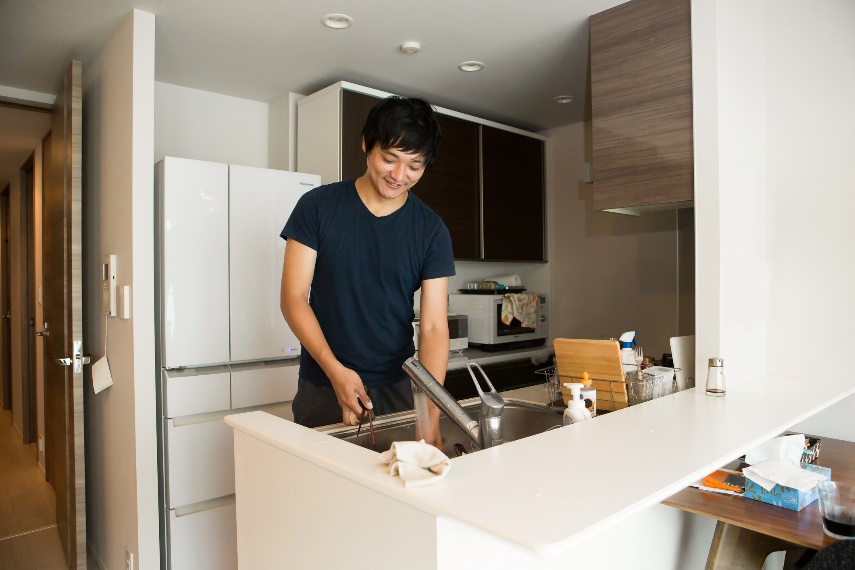 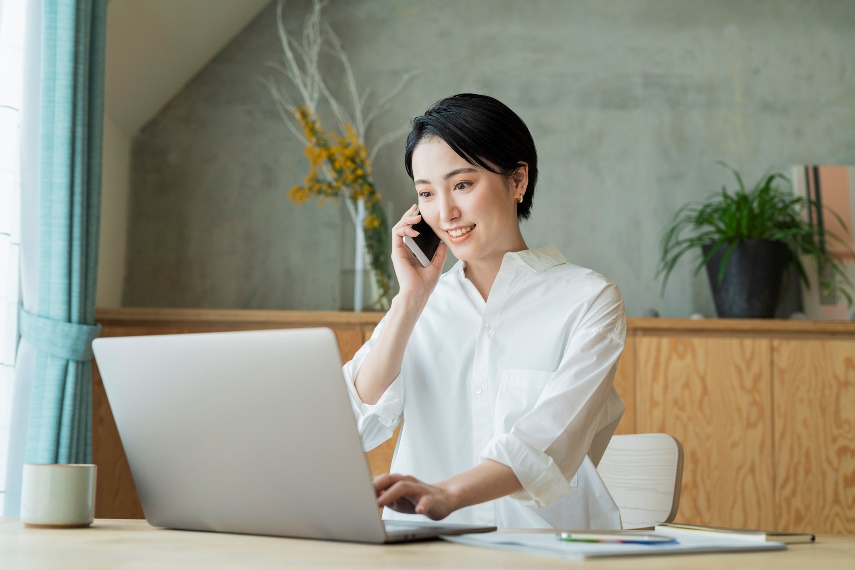 家電機器の普及・大型化
生活様式の変化
「運輸部門」「業務他部門」「産業部門」
は企業の努力が中心。「家庭部門」だけが、みんなが取り組める部門。
では、省エネが必要なのはなぜ？
ワークシートに書いてみよう！
（2～3分間）
みんなの意見を聞かせてください！
省エネが必要なのはなぜ？
日本にとって
最も重要なエネルギー課題は自給率。
主要国の一次エネルギー自給率比較（2018年）
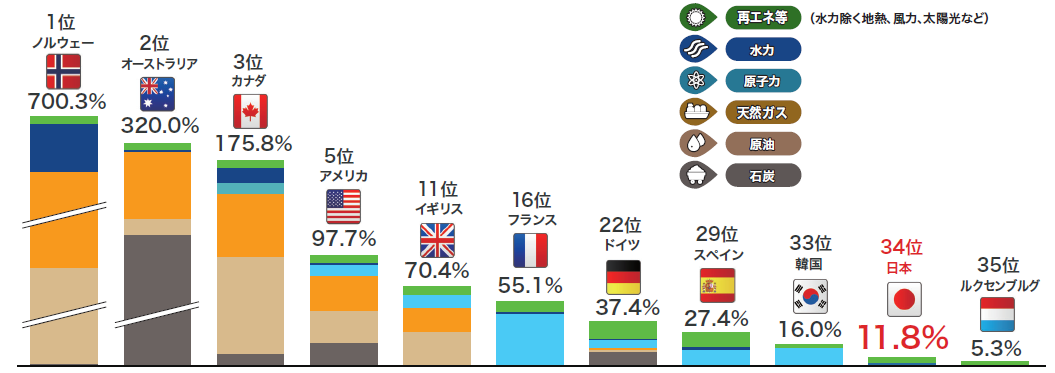 （出典）IEA「 World Energy Balances 2019」の2018年推計値、日本のみ資源エネルギー庁「総合エネルギー統計」の2018年度確報値。 ※表内の順位はOECD35カ国中の順位
主要国の一次エネルギー自給率比較（2018年）
下から2番目！
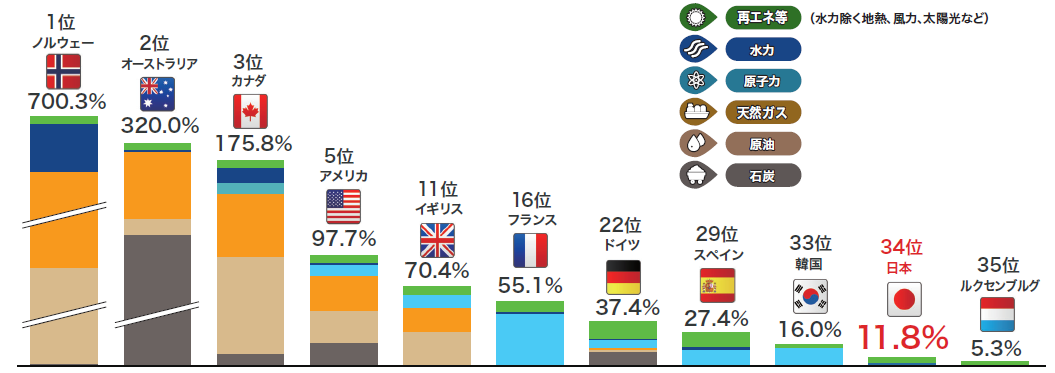 （出典）IEA「 World Energy Balances 2019」の2018年推計値、日本のみ資源エネルギー庁「総合エネルギー統計」の2018年度確報値。 ※表内の順位はOECD35カ国中の順位
日本のエネルギー自給率
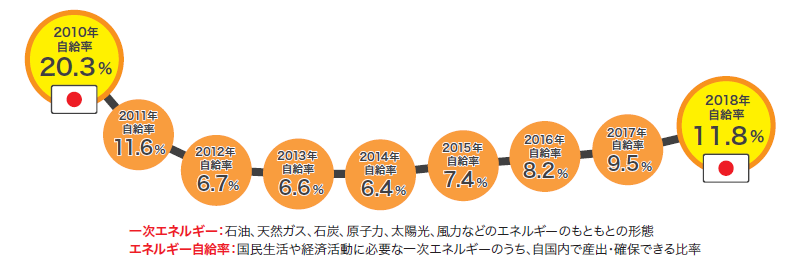 日本のエネルギー自給率
約10年で半分に！
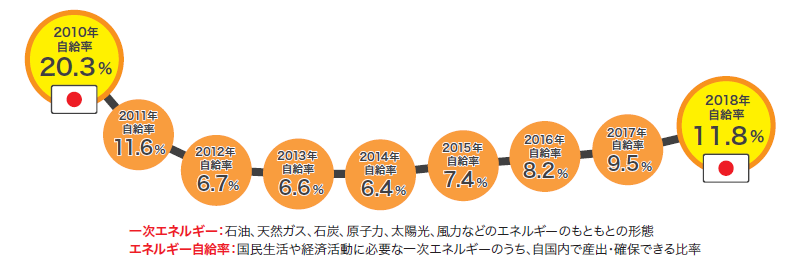 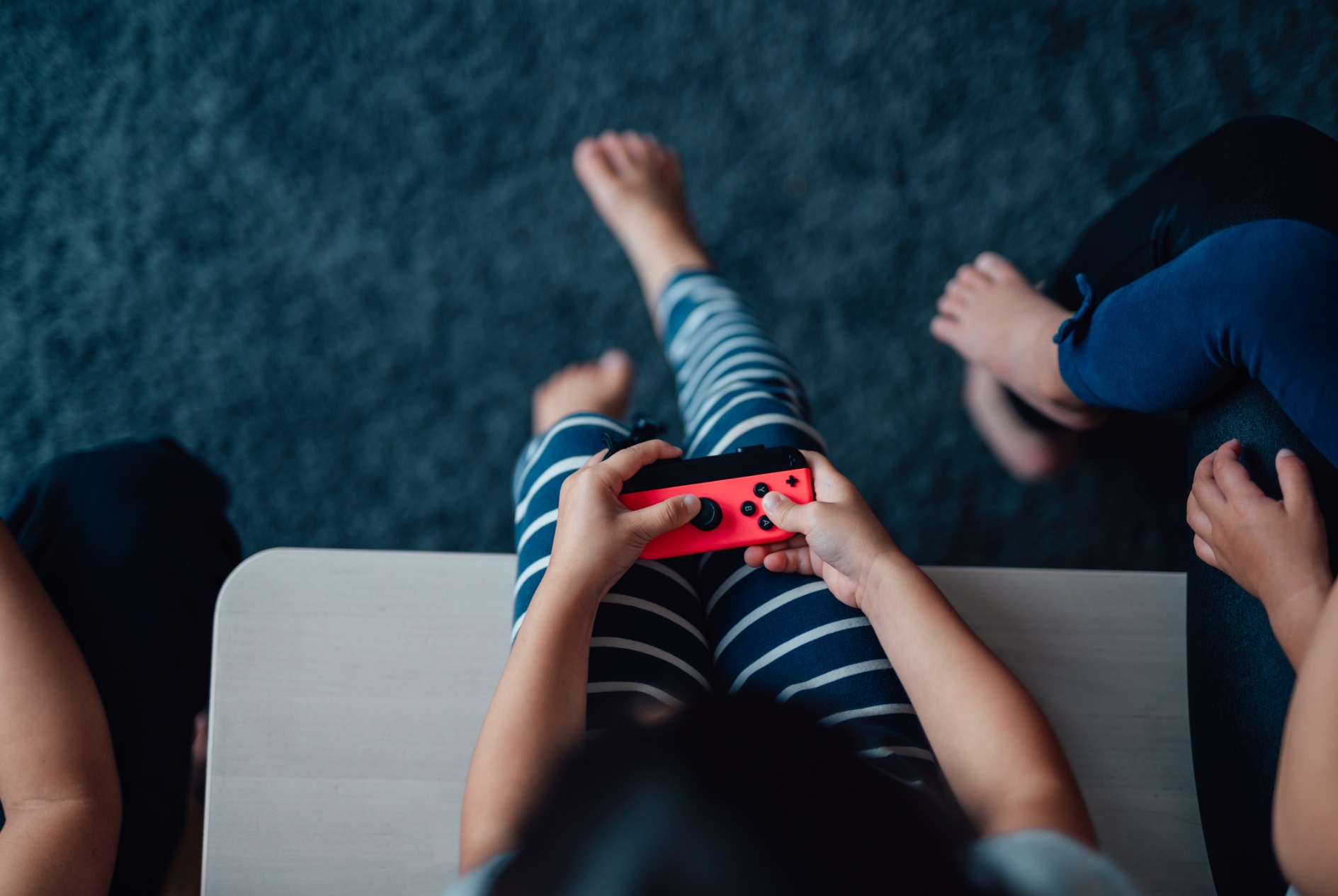 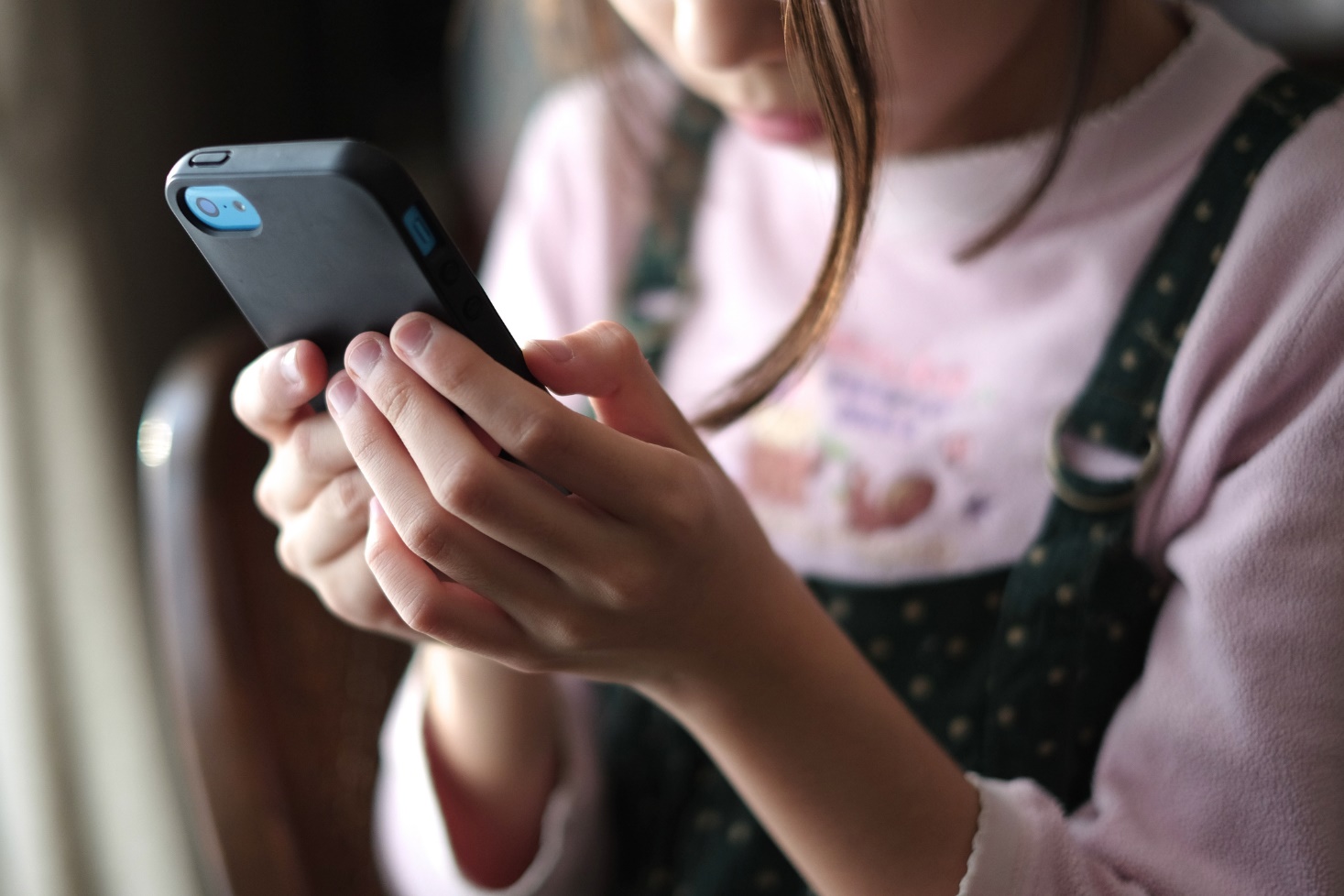 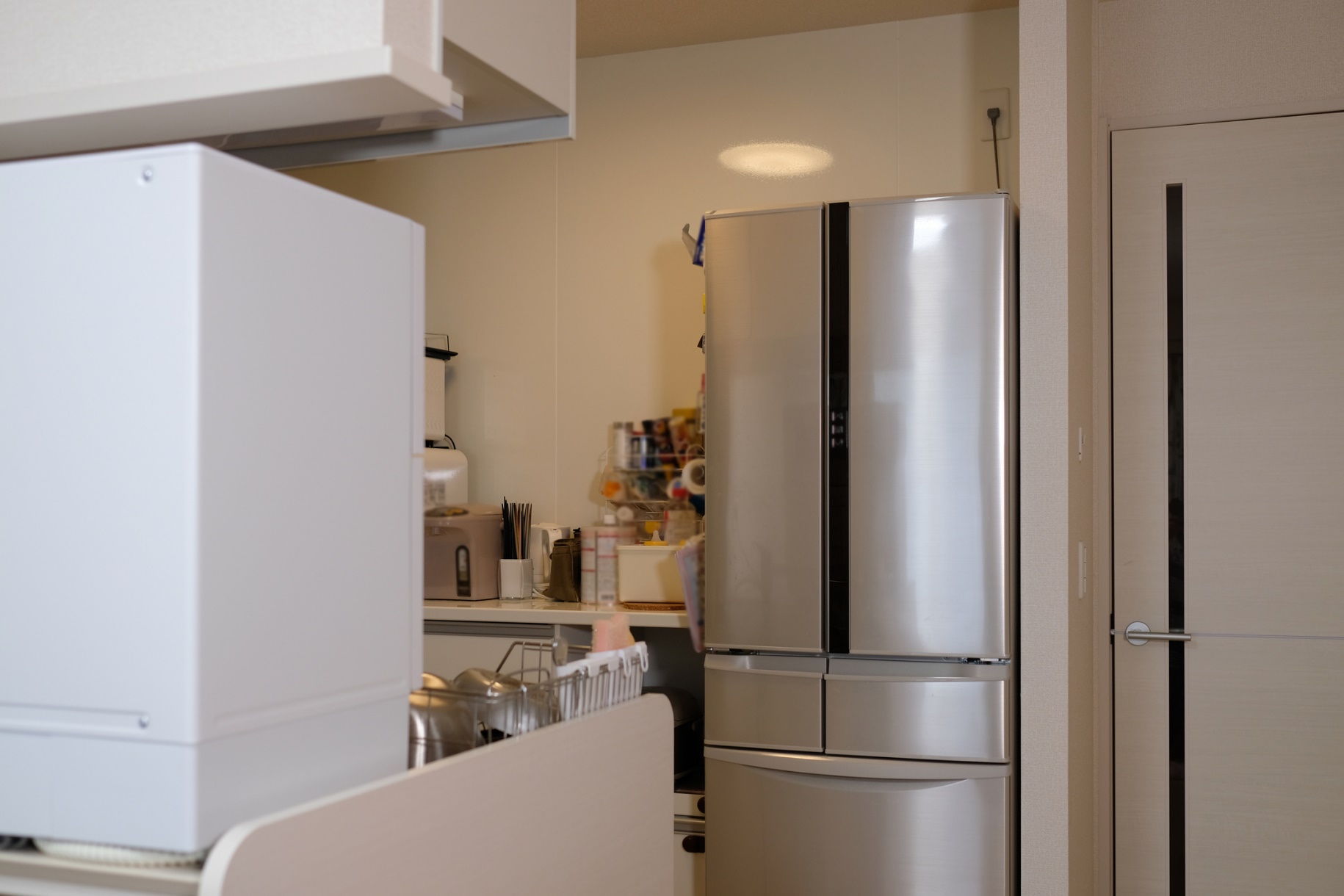 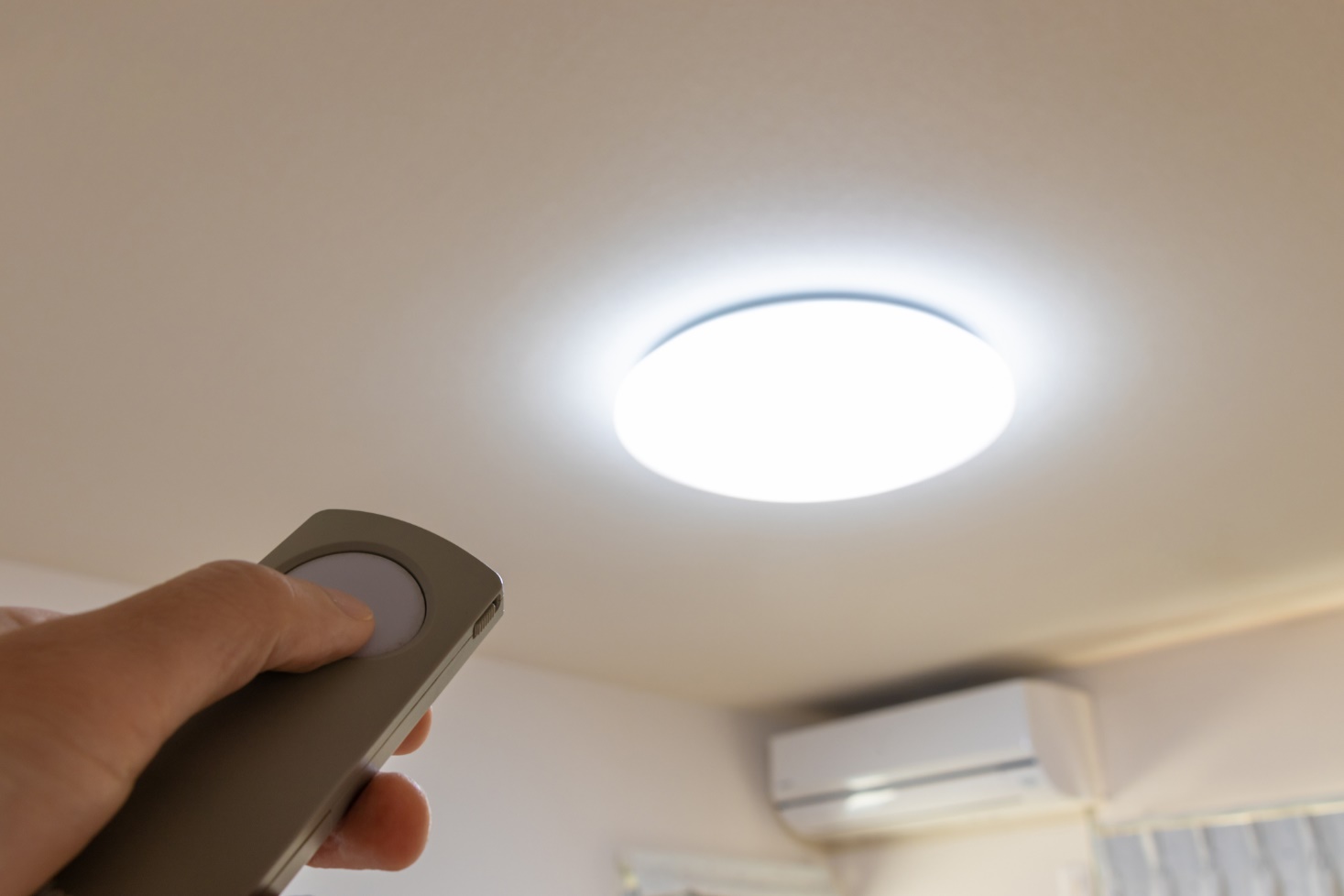 みんなが取り組んでいる省エネ活動は？
ワークシートに書いてみよう！
（2～3分間）
みんなの意見を聞かせてください！
日頃取り組んでいる省エネ活動
ワークシートに書いてみよう！
（2～3分間）
みんなの意見を聞かせてください！
みんながやったほうがよいと思っているけれど、できていない省エネ活動は？
ワークシートに書いてみよう！
（2～3分間）
みんなの意見を聞かせてください！
やったほうがいいけれどできていない省エネ活動
休憩
（10分間）
前半の振り返り
主要国の一次エネルギー自給率比較（2018年）
下から2番目！
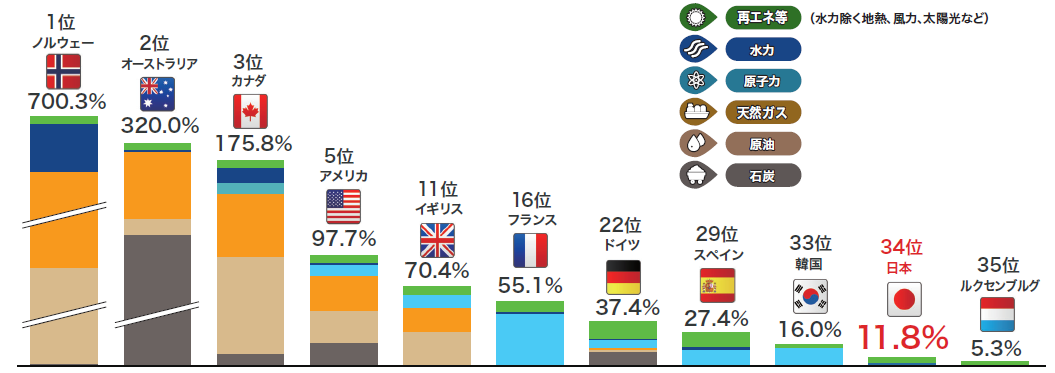 （出典）IEA「 World Energy Balances 2019」の2018年推計値、日本のみ資源エネルギー庁「総合エネルギー統計」の2018年度確報値。 ※表内の順位はOECD35カ国中の順位
日本のエネルギー自給率
約10年で半分に！
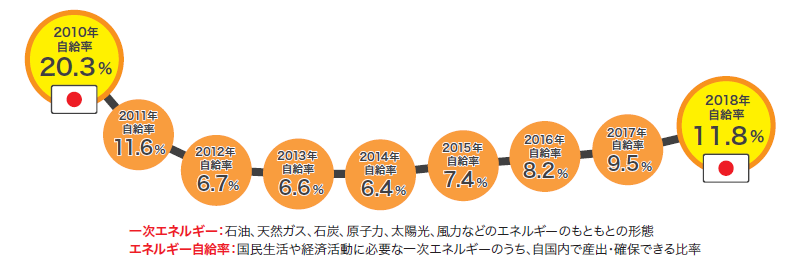 みんなが取り組んでいる省エネ活動は？
みんながやったほうがよいと思っているけれど、できていない省エネ活動は？
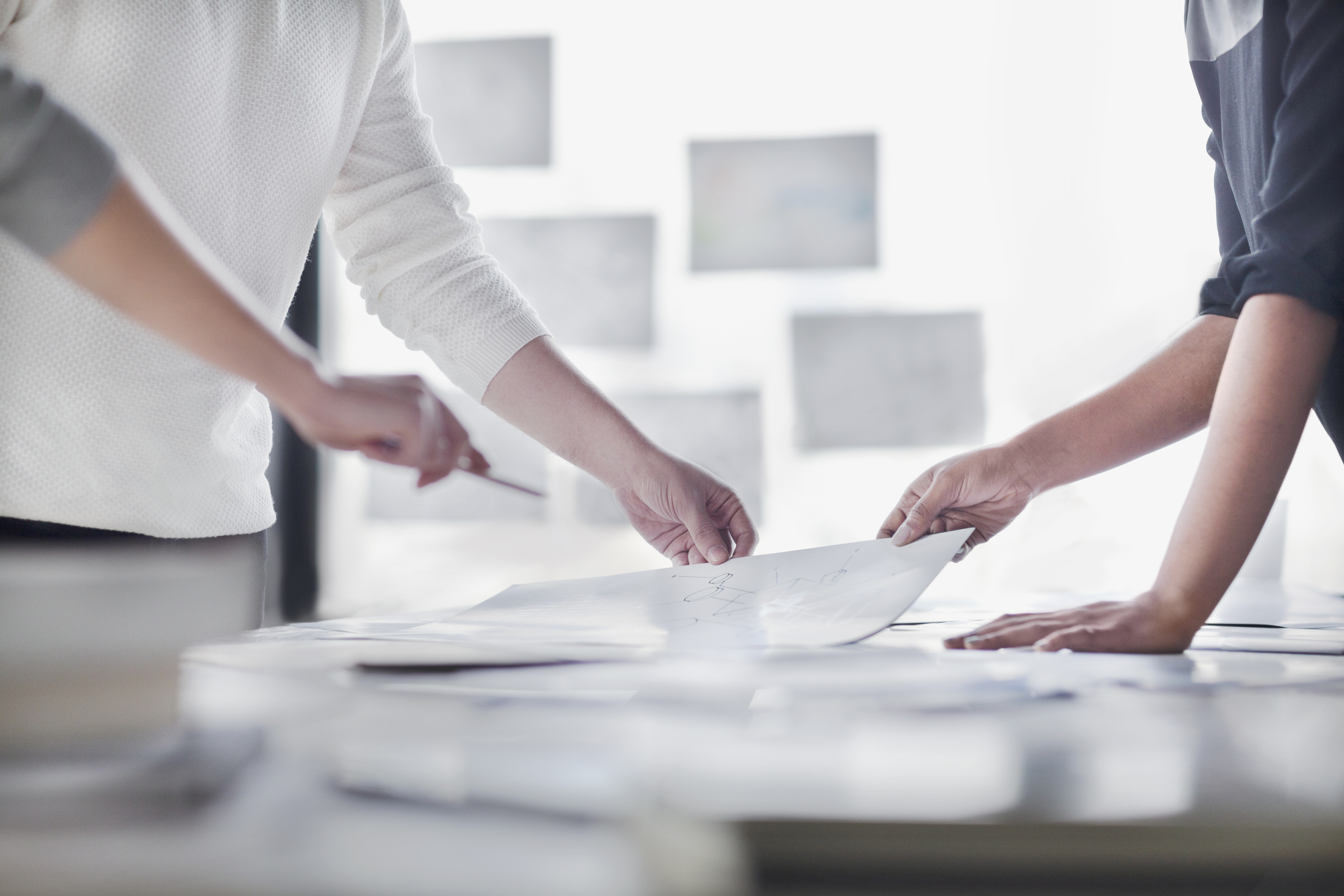 ここからはグループに分かれて考えてみよう！
なぜ、省エネ活動をしない人が多いのだろう？
ワークシートに書いてみよう！
（2～3分間）
グループの人たちと話し合ってみよう！
（2～3分間）
みんなの意見を聞かせてください！
省エネ活動をしない理由
省エネに取り組む人を増やすには、なんと言ったらいいだろう？キャッチコピーを考えてみよう。
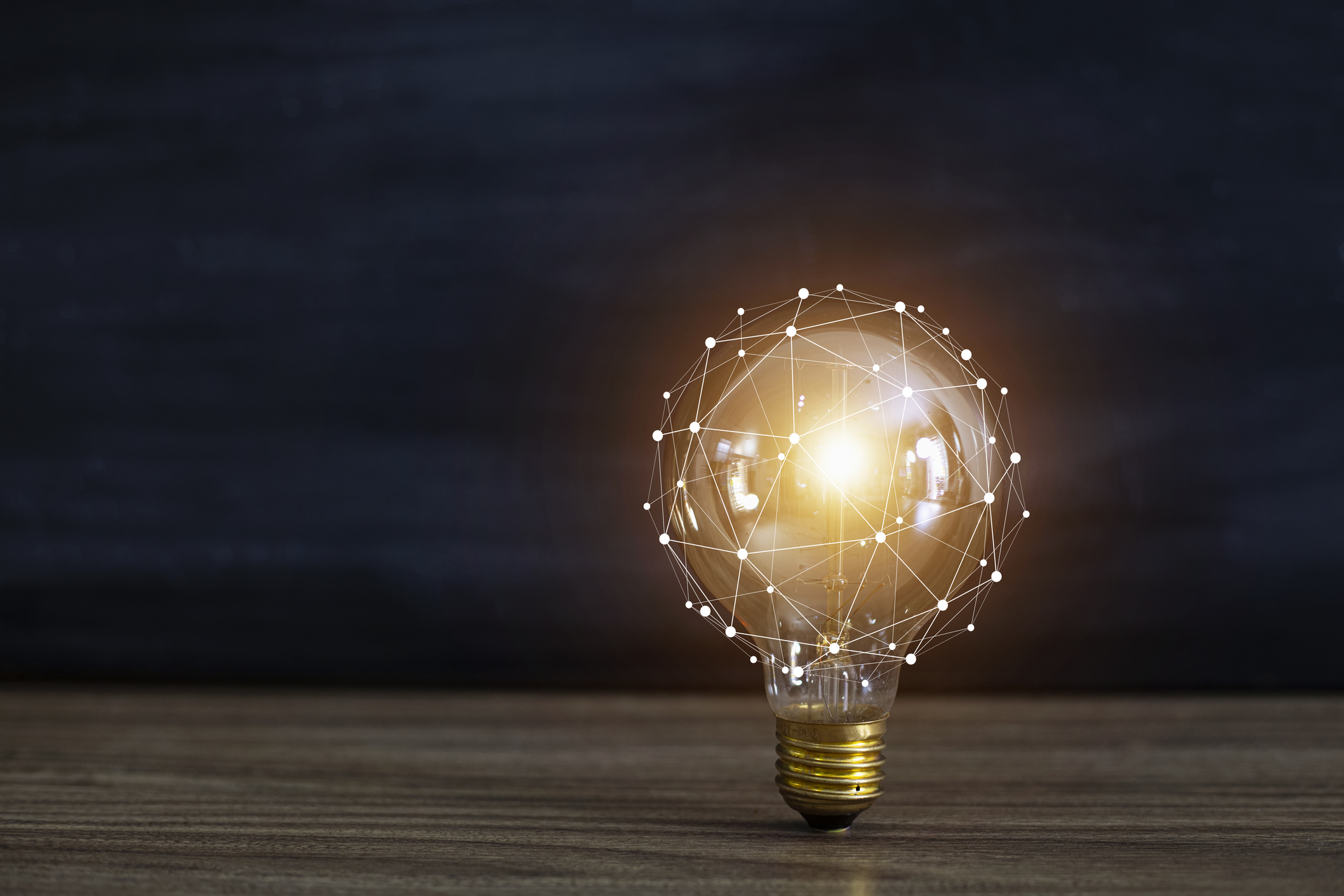 キャッチコピーをつくる上でのポイントは
「省エネをしない理由」から考えること
省エネをしない理由
日本のエネルギー自給率が低いことを知らない
キャッチコピーのアイデア
日本のエネルギーの現状を危機感をもって伝えてみる！
主要国の一次エネルギー自給率比較（2018年）
下から2番目！
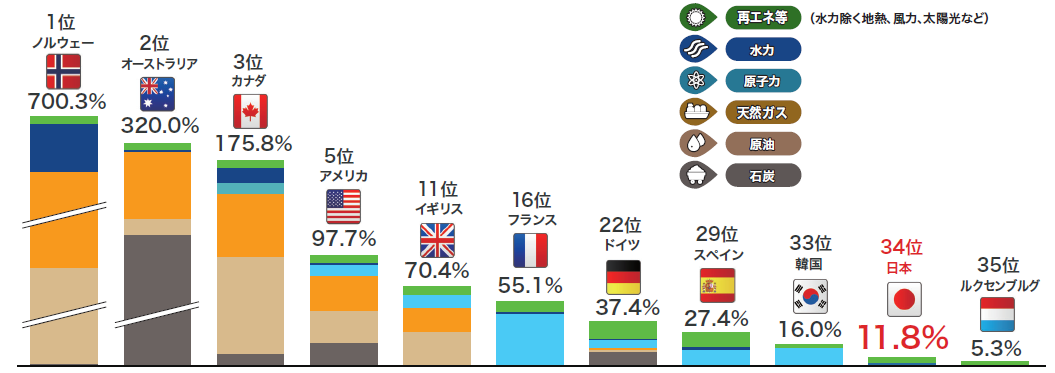 （出典）IEA「 World Energy Balances 2019」の2018年推計値、日本のみ資源エネルギー庁「総合エネルギー統計」の2018年度確報値。 ※表内の順位はOECD35カ国中の順位
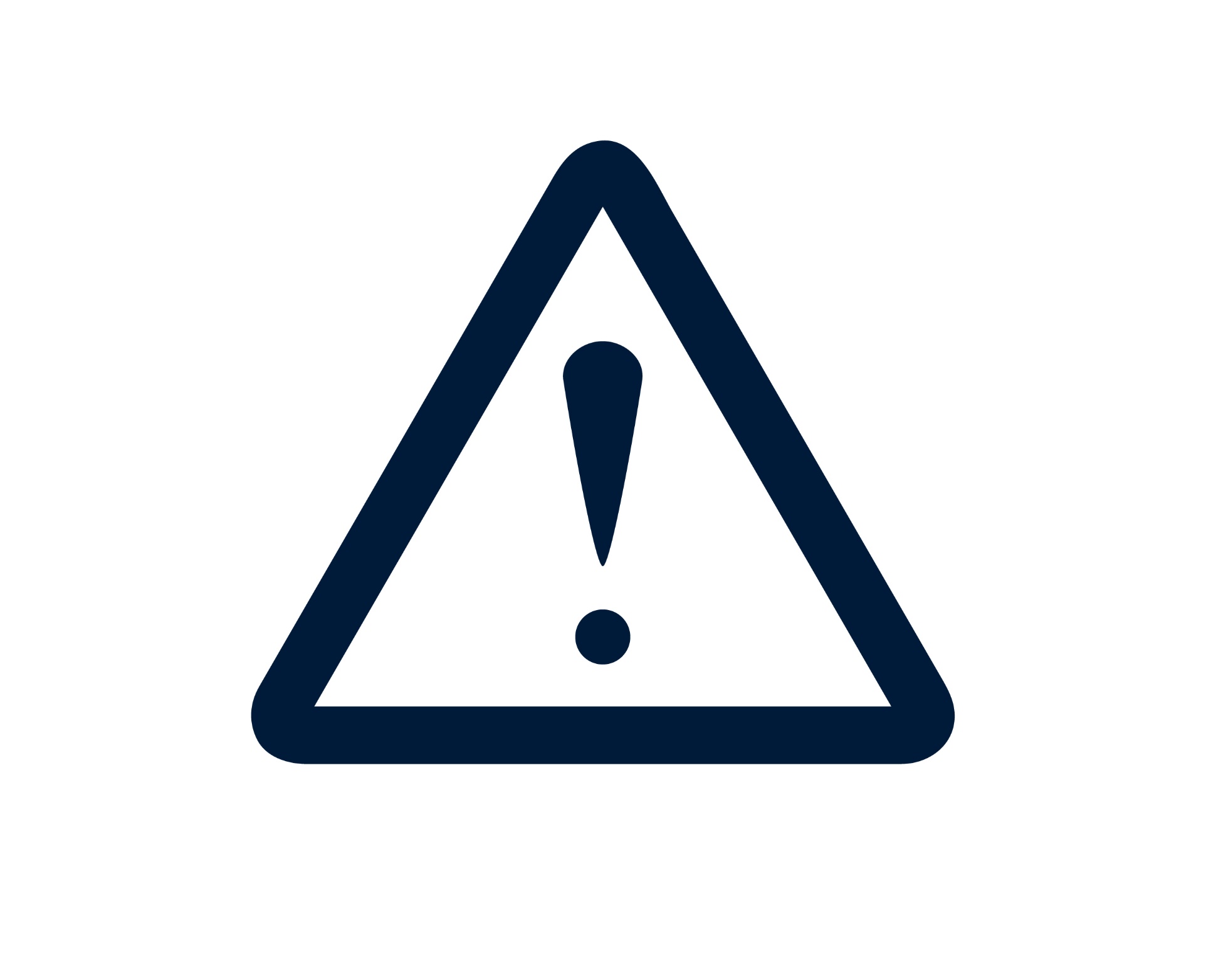 先進国のうち、
日本よりエネルギー自給率が低い国は
ルクセンブルク「だけ」です。
省エネをしない理由
簡単にできる省エネ活動があることを知らない
キャッチコピーのアイデア
今日からできる省エネ活動を紹介してみる！
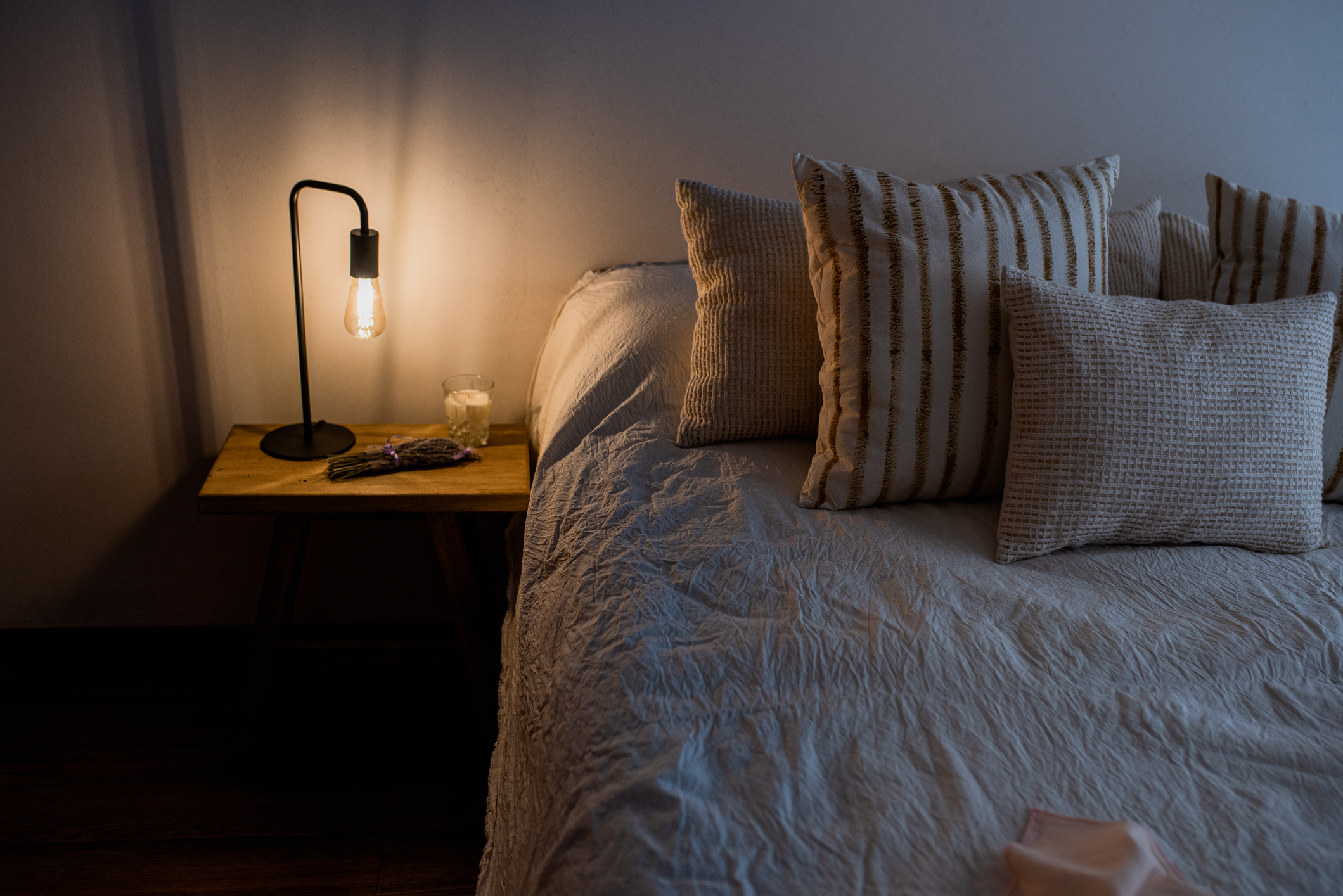 今日はちょっとだけ早く寝る。
それも立派な省エネです。
省エネをしない理由
自分の省エネ活動に効果があるのかわからない
キャッチコピーのアイデア
省エネの効果を、わかりやすい形で伝えてみる！
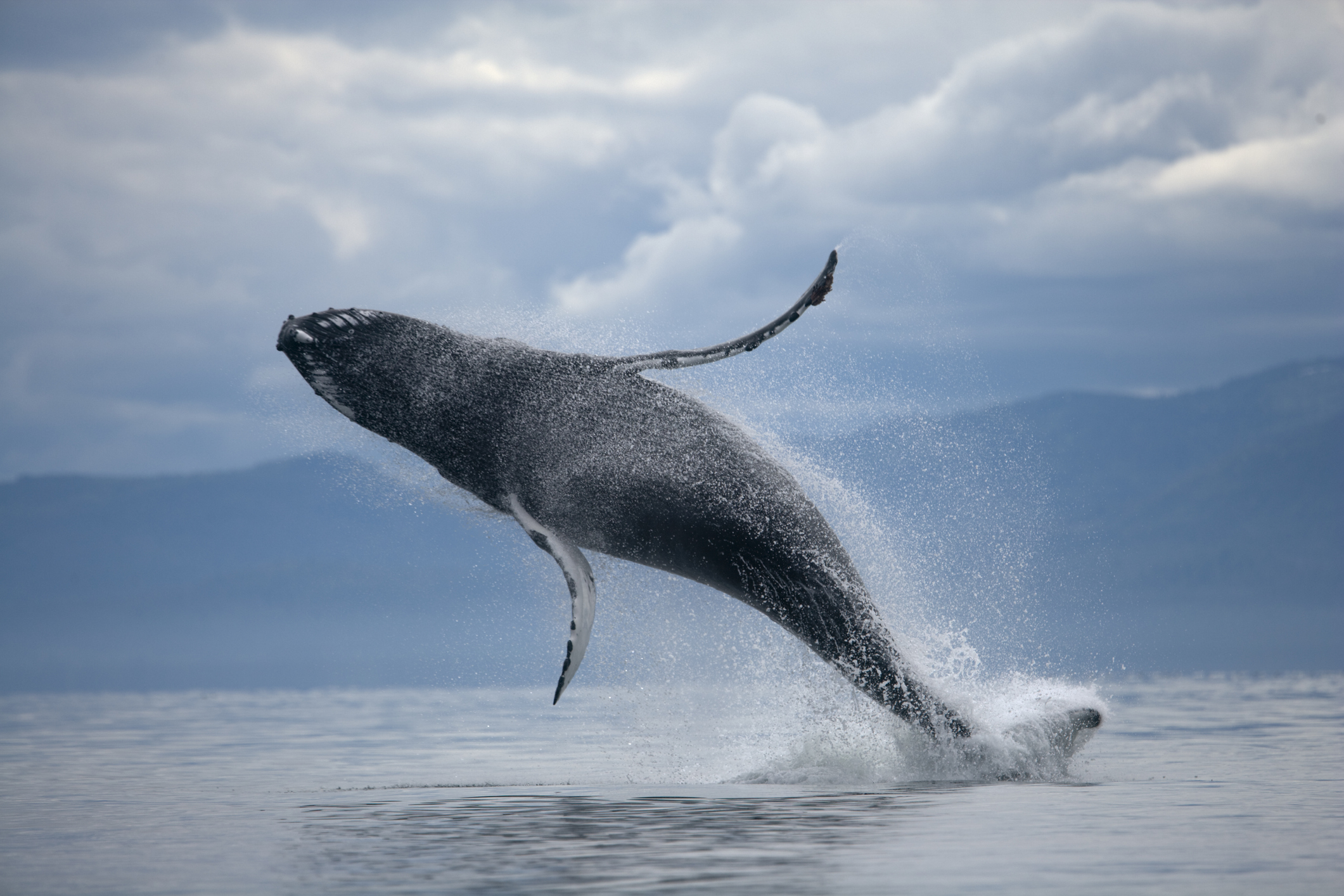 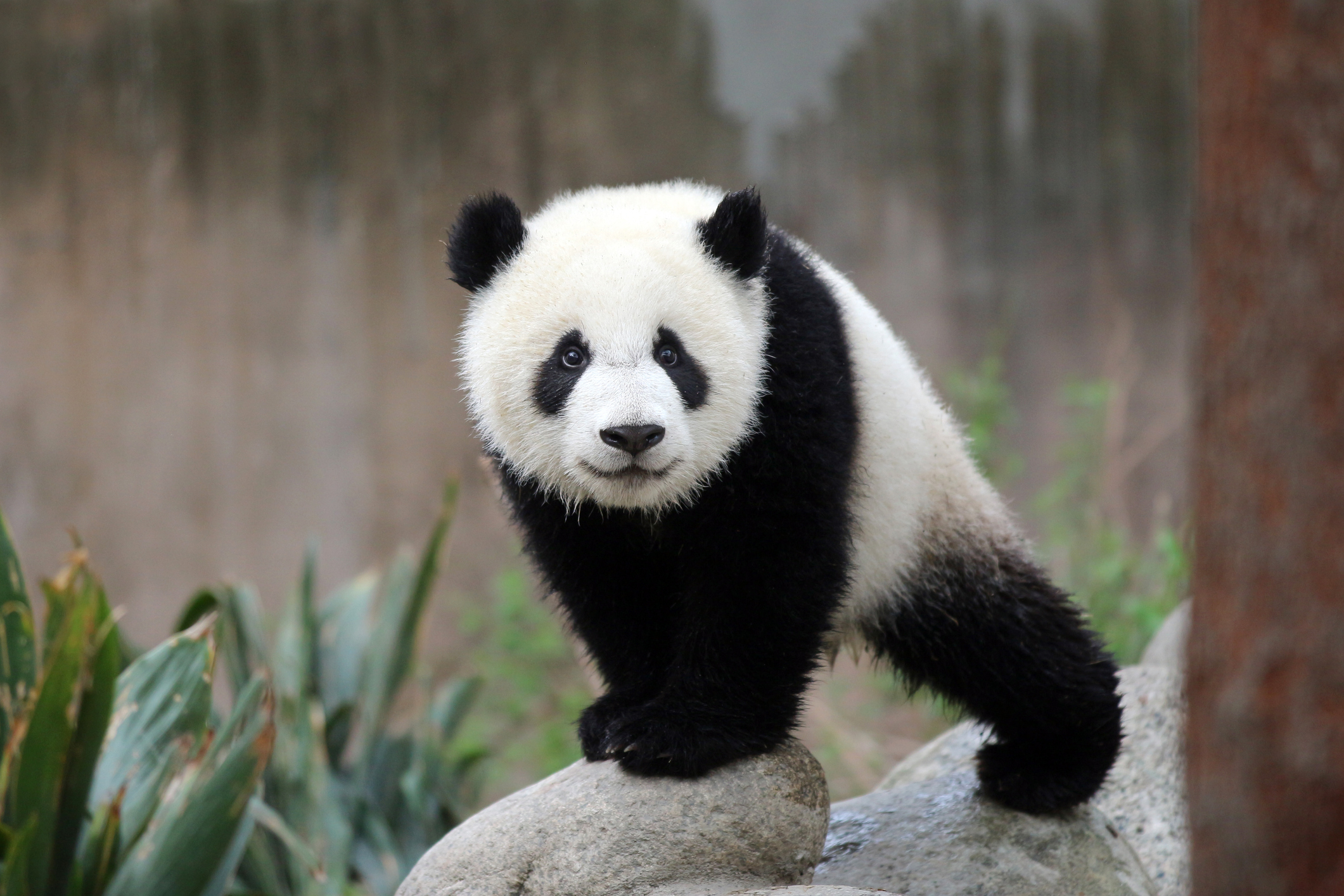 孫がクジラやパンダに会えるかは、
あなたにかかっている。
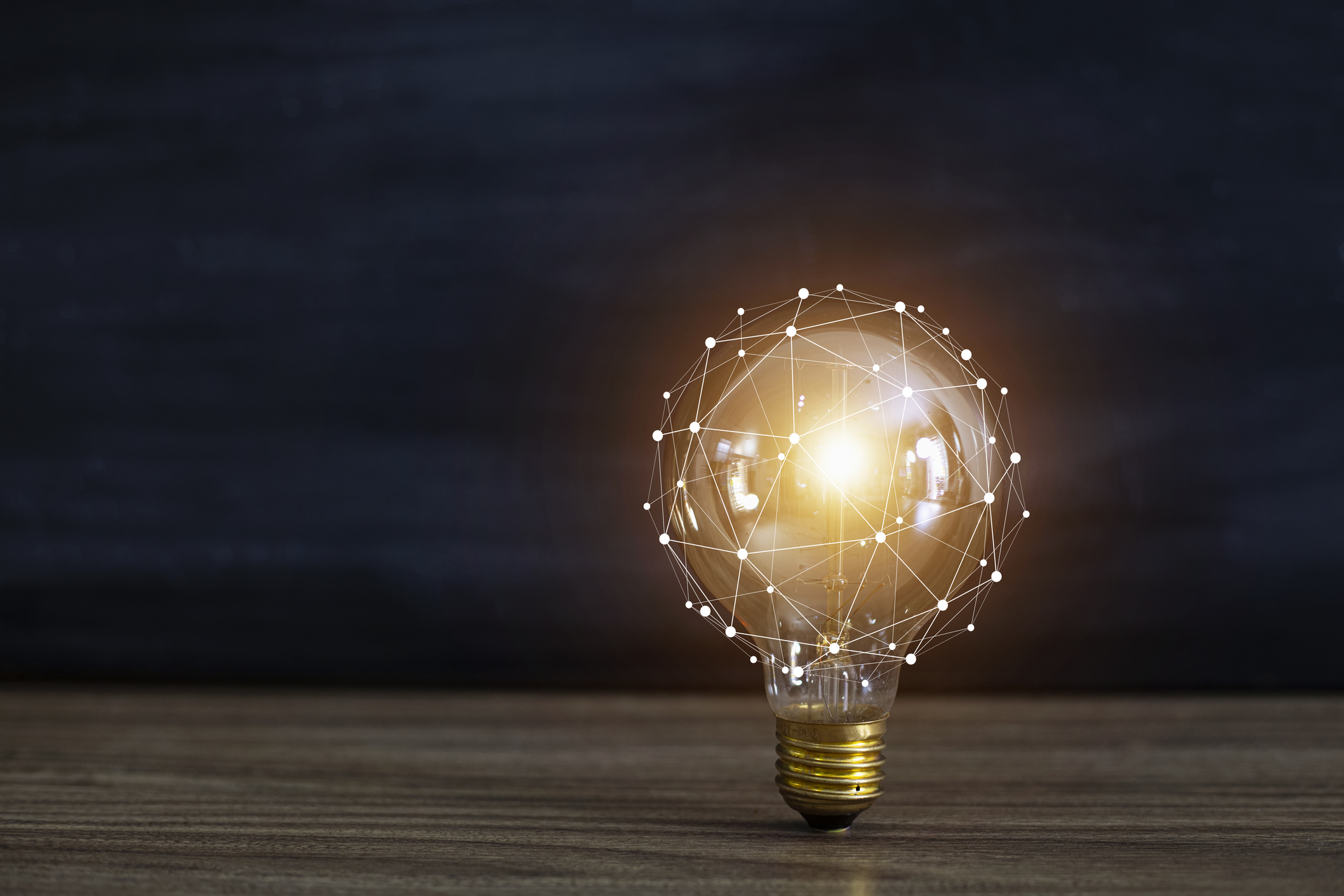 キャッチコピーをつくる上でのポイントは
「省エネをしない理由」から考えること
キャッチコピーを考えてみよう！
ワークシートに書いてみよう。
（2～3分間）
グループで話し合ってみよう！
（4～5分間）
グループで発表するコピーを1つ決めて
画用紙に書こう！
（2～3分間）
最後に全てのグループに
コピーを発表してもらいます！
今日の感想を教えて下さい！